Introduktion til digital dannelse
Provokations kampagne som skal skabe trang til behov for af at vide mere omkring algoritmer og cookies online
Interaktiv kamapagne
forside
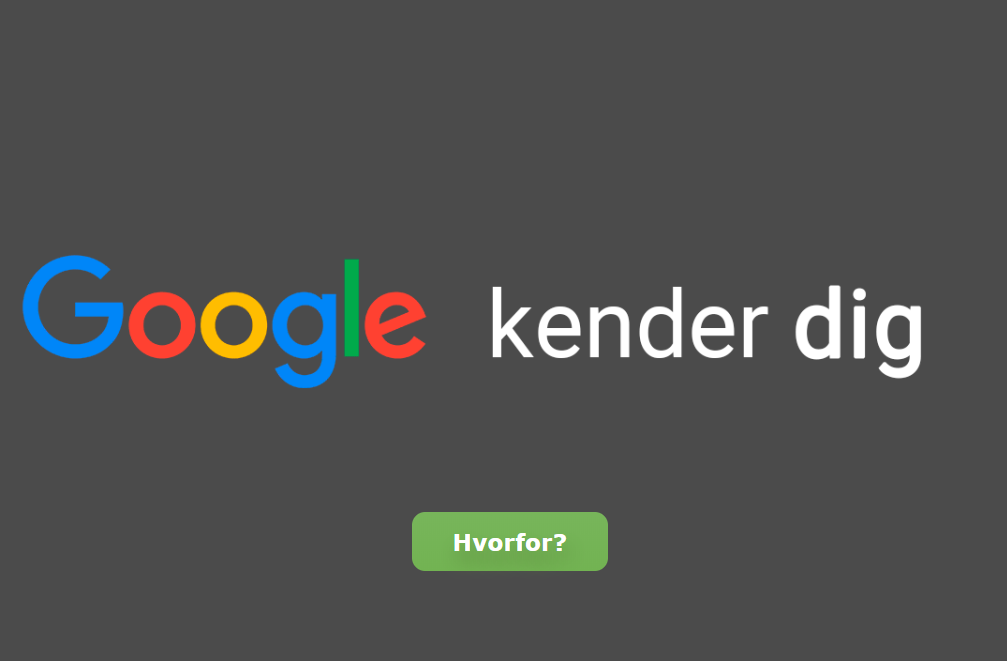 Skaber en interesse
Hvorfor?
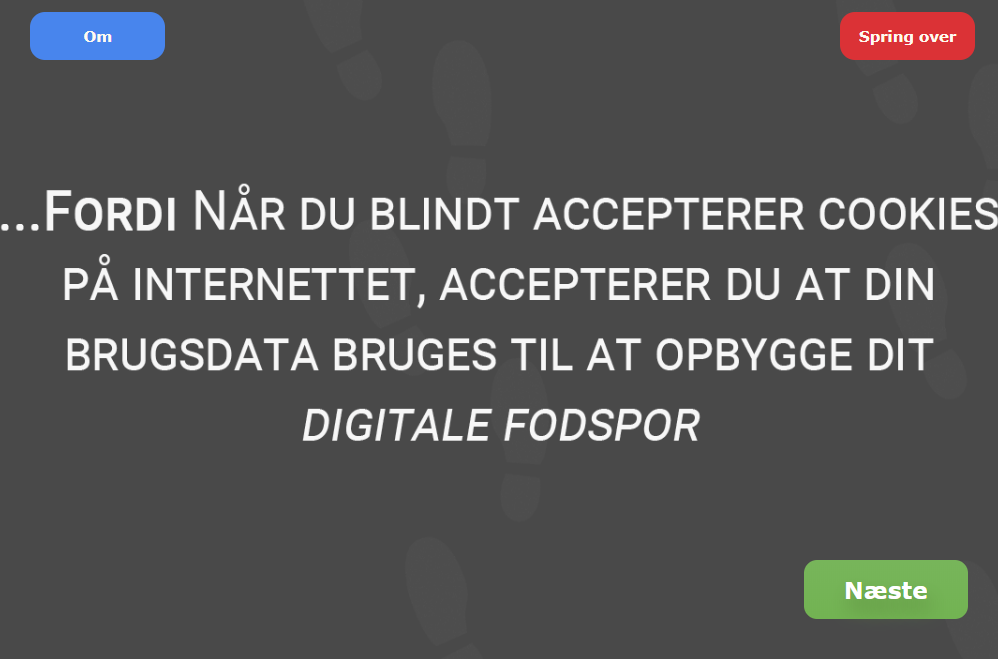 Enkel og kort forklaring på hvorfor Google, BT etc. kender mig
”om”
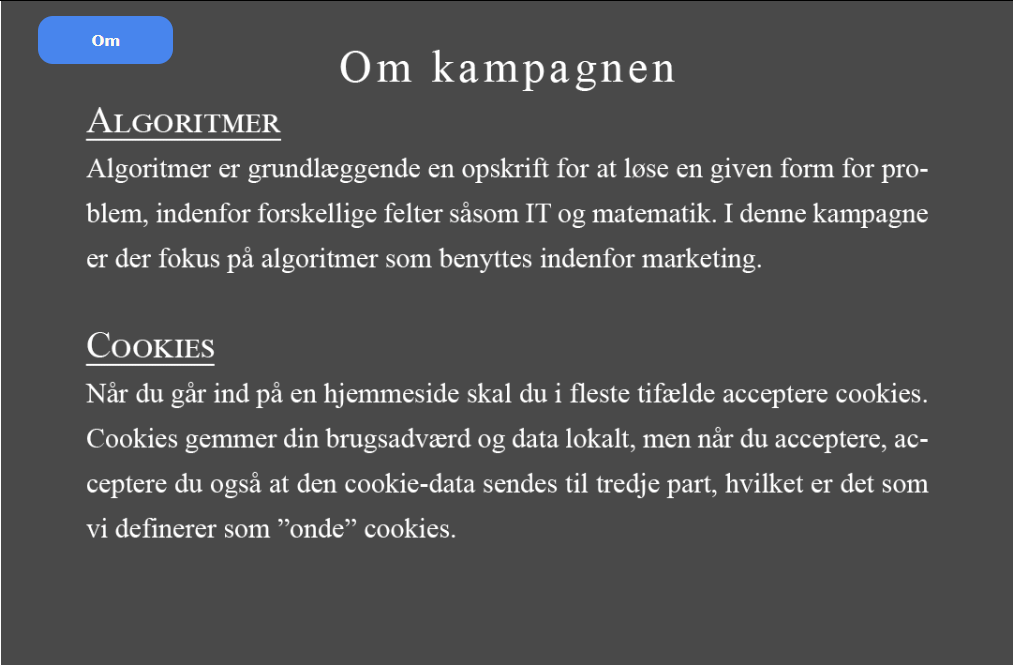 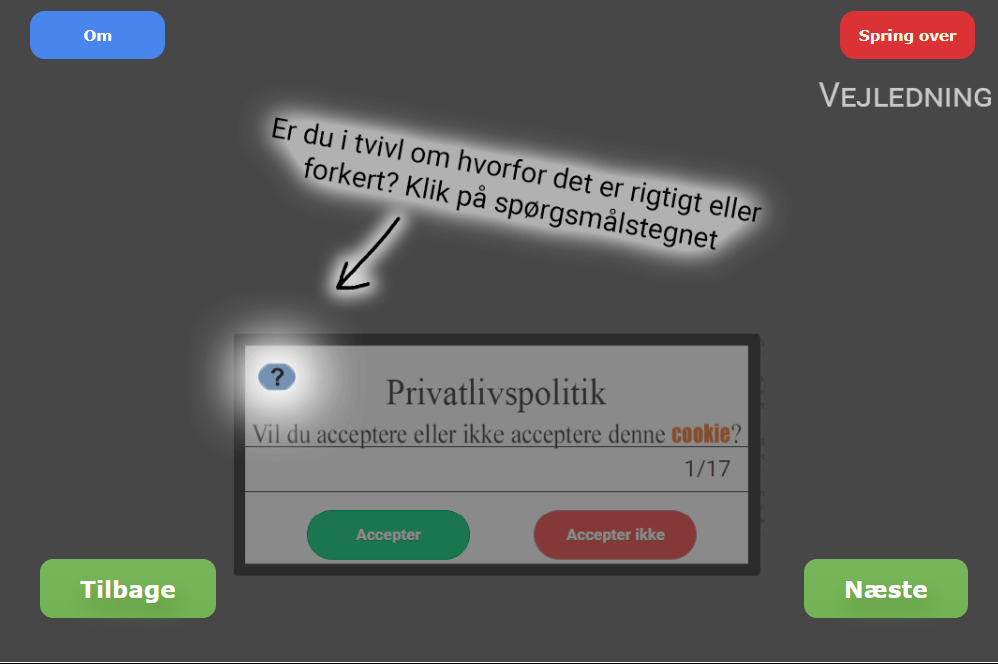 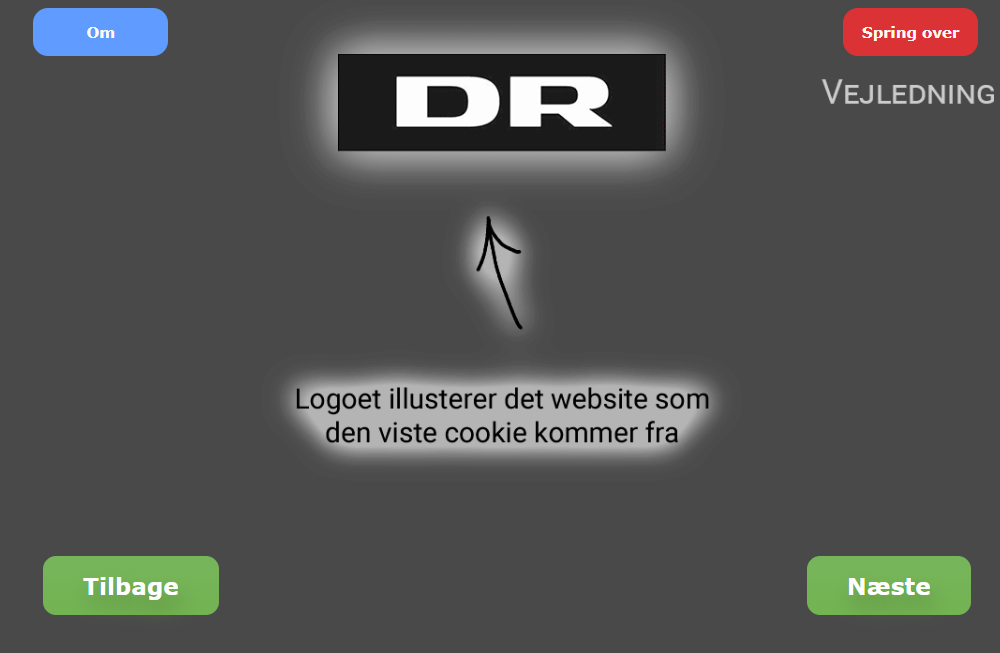 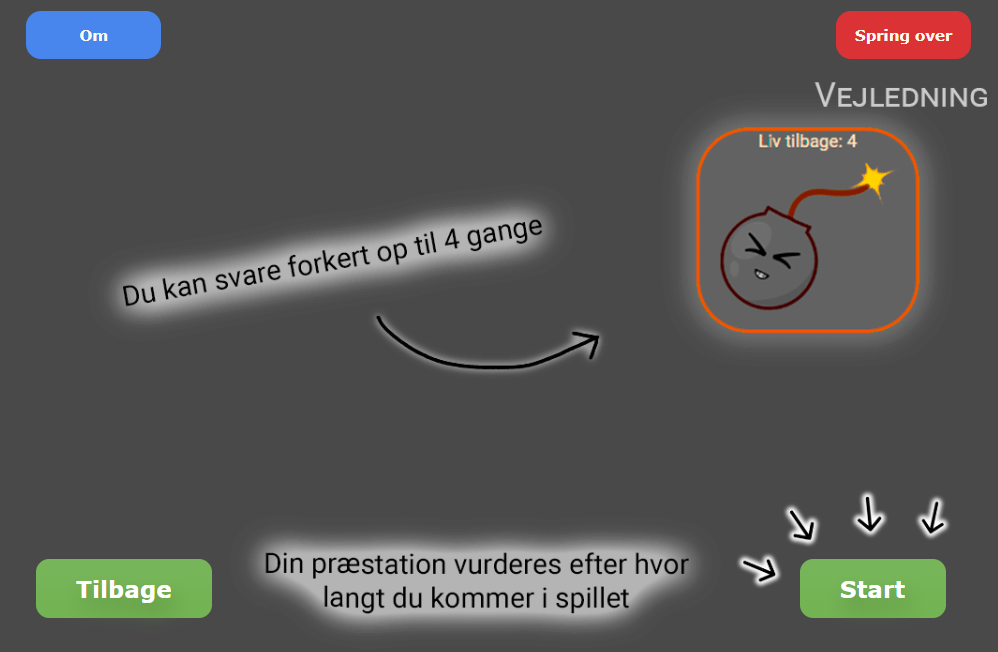 Vejledning til hvordan kampagnen fungerer
1
2
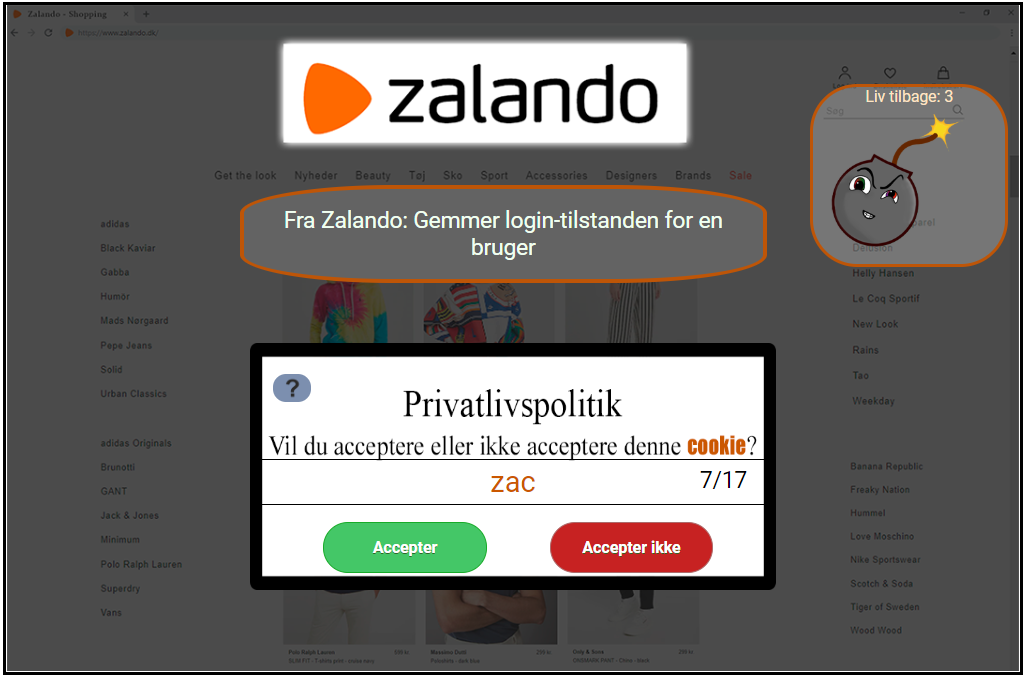 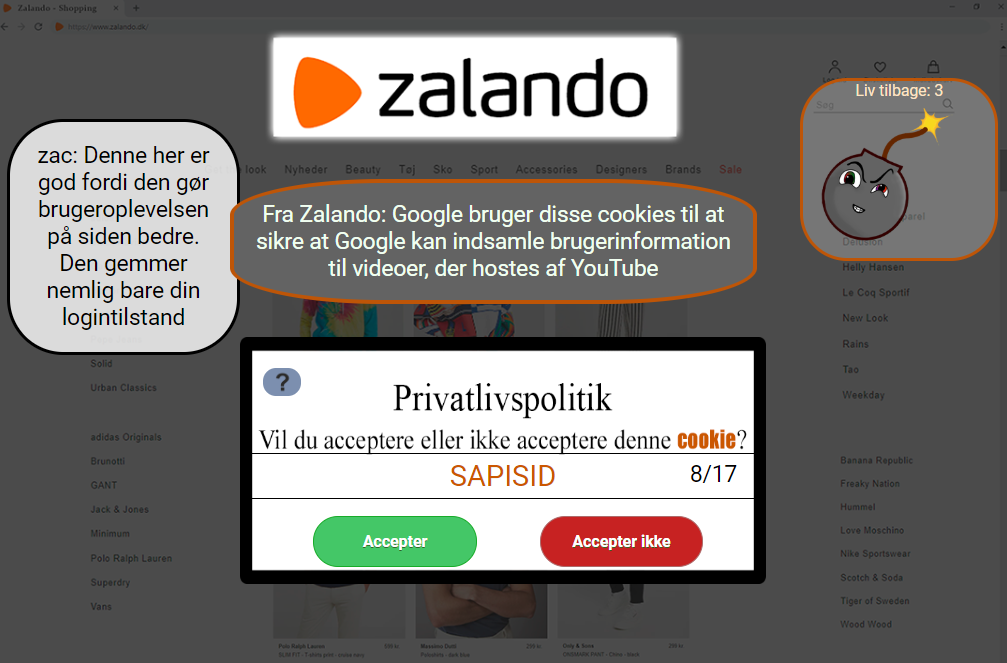 spillet
Den studerende er her i gang med spillet, som senere hen har indflydelse på præstationen
Resultat
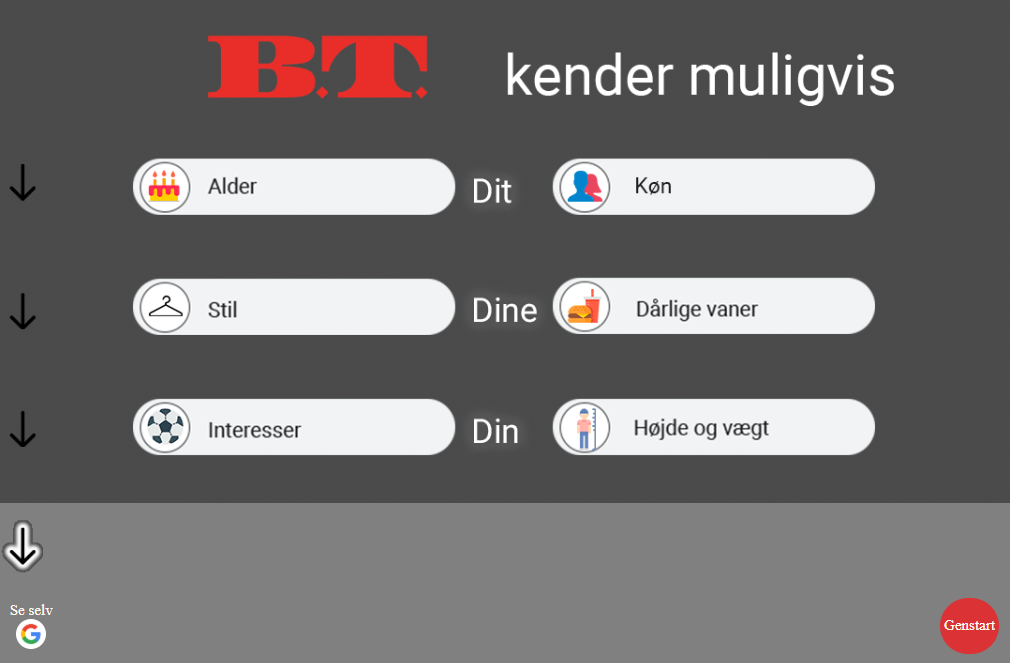 Den studerende får her mulighed for at se resultatet af sin præsentation. Udover dette har den studerende mulighed for selv at se sin algoritmiske identitet, ved at klikke på ”Se selv”. Når der klikkes på ”Se selv”, bliver den studerende sendt direkte ind til sin personlige annoncetilpasningside på Google.